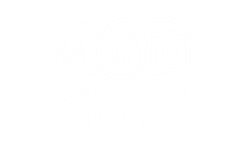 #Aprendemosjuntosenfamilia 
con el Juego de la Semana
“Rimas en familia”
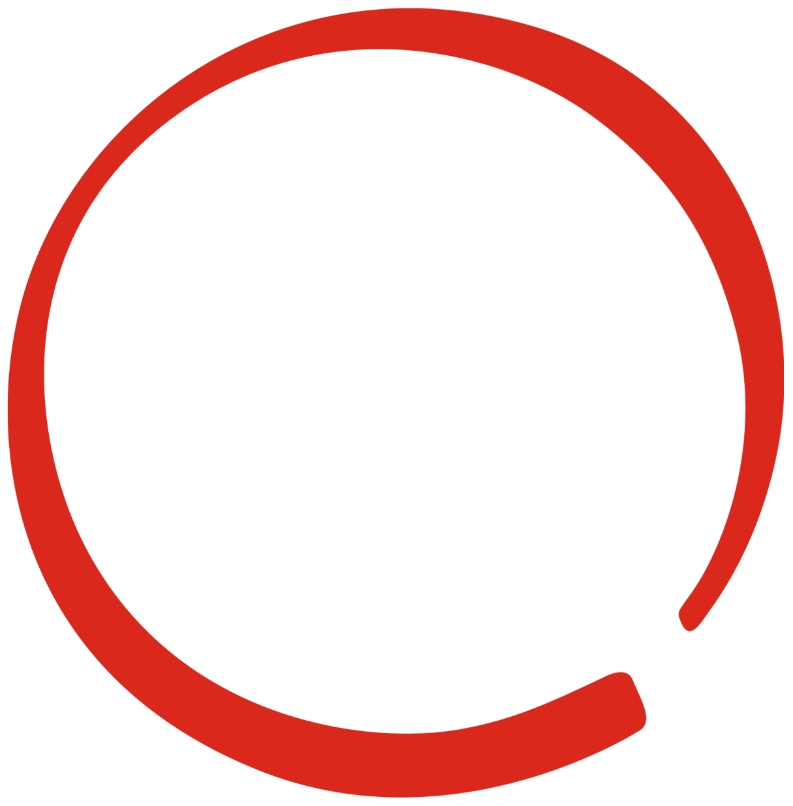 Querida familia, queremos compartir el siguiente juego para que puedan disfrutar juntos.
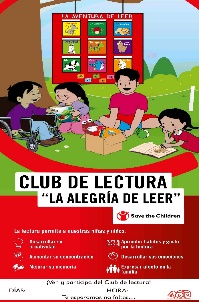 Lee e invite a repetir la siguientes palabras
Debe repetirse la palabra
Ahora lee y notaras la rima.
A ver di araña 	  – araña	        - así te engaña
A ver di noche 	  – noche 	        - ayer te vi con tu coche
A ver di duro 	  – duro 	        - tú perro come pan duro
A ver di receta 	  – receta 	        - así se respeta
A ver di dormido 	  – dormido        - estas dolido 
A ver di mordido 	  – mordido        - así me olvido
A ver di llovido 	  – llovido 	        - así se ha movido
A ver di hojuela 	  – hojuela          - tú tienes tu abuela
Les invitamos a cambiar los roles, la niña o niño, lee e invita a repetir las palabras y seguir con lo demás
Finalmente les invitamos a formar sus propias RIMAS en familia.
¡Sabían que…!
“Escuchar rimas ayuda a las niñas y niños a aprender cómo los sonidos se combinan para formar palabras y frases”
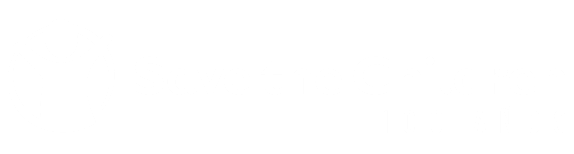